Části rostlin
Plody
Jak vznikne plod?
z opylených květů
Opylený květ se přemění v semeno.
Co se děje dál?
Zralé plody spadnou na zem.
Semena vyklíčí.
Zakoření
Objeví se první listy.
Vyroste nová rostlina.
Vznik nové rostliny
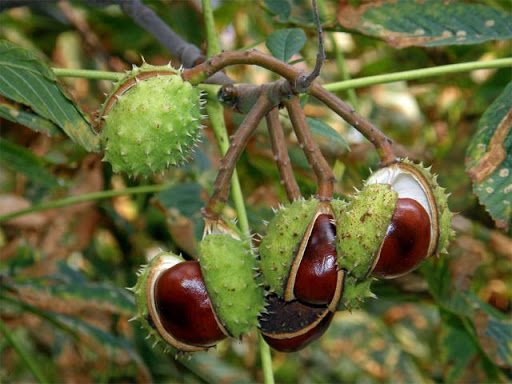 Vznik nové rostliny
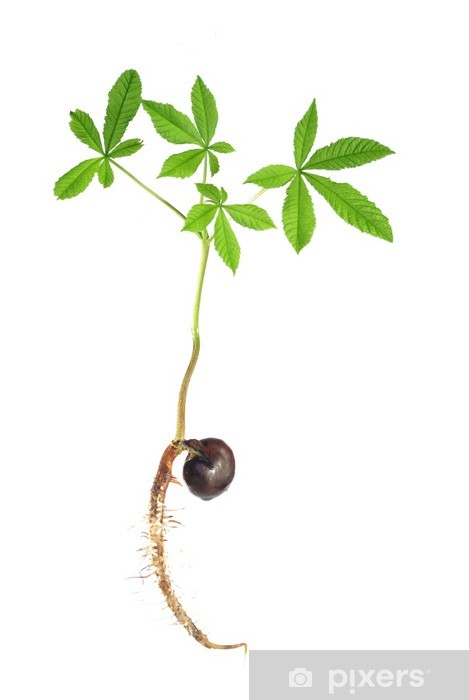 Jak se semena rozšiřují?
Pomocí:
větru			vody 		zvířat
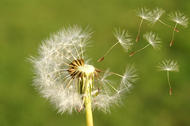 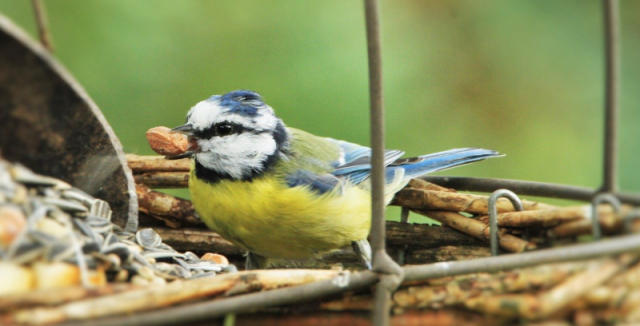 Dělení plodů
Suché
nemají dužninu
- makovice
- ořech
- lusk
Dužnaté
pecka + dužnina
peckovice (třešeň)
malvice (hruška)
bobule (hrozen)
Peckovice
Malvice
Bobule
Makovice
Ořech
Lusk
Vanilka
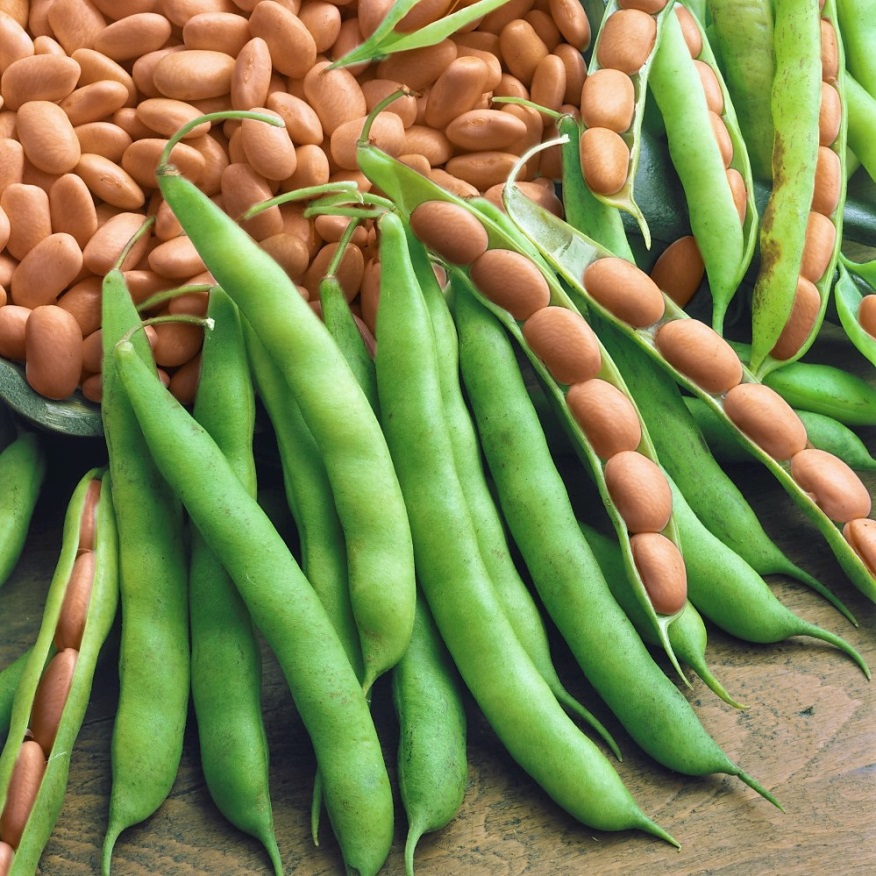 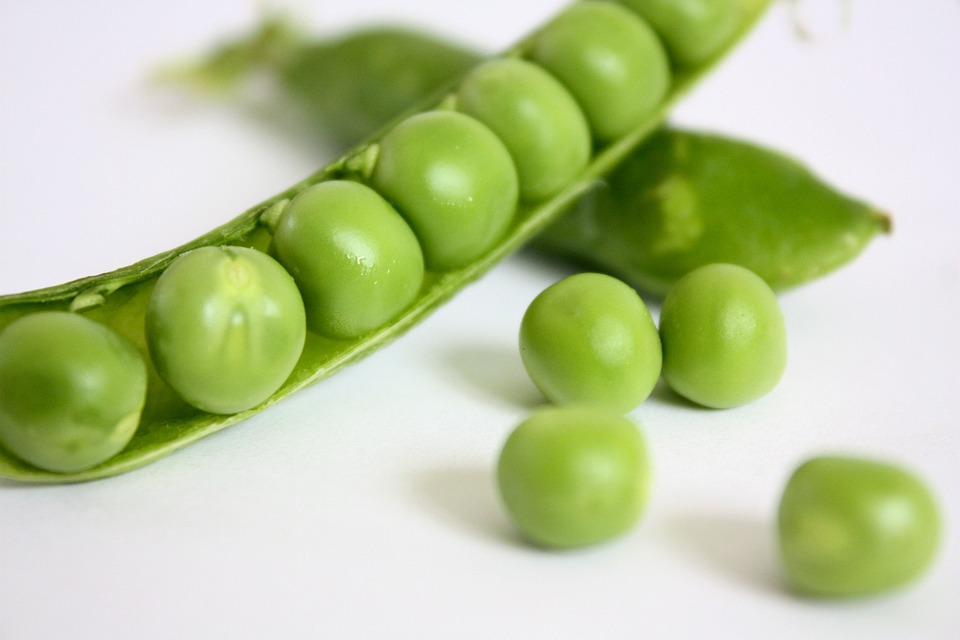